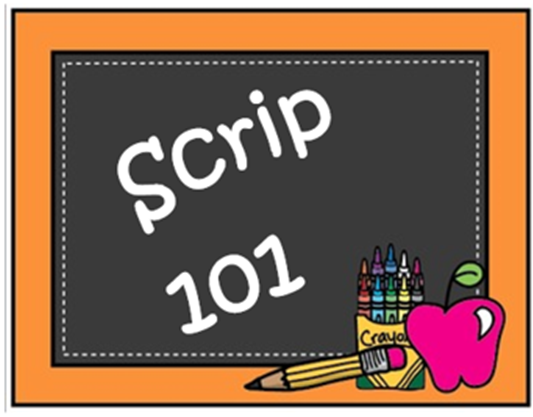 What is Scrip?

It’s easy—and it works. Earn simply by buying gift cards to use for everyday purchases, instead of cash or credit cards.
Participants can earn over $1,000 each year. No selling. No extra time. No extra money.

Gift Cards
Shop with gift cards in everyday categories including groceries, gas, restaurants and more.

Earnings that Add Up
A percentage of each gift card purchased goes directly to your personal account to be used to
pay band expenses for your child.

Fundraising Made Easy
Raise the money your group needs with no soliciting or selling.
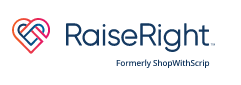 Examples of Participating companies
Three types of purchases

Physical Gift cards
Place the order through the app
Orders are placed once a month
Physical cards delivered to participants

eGift cards
Purchase an ecard through the app
Ecard will be available within seconds for immediate use or future use

Reload
Add money to a card previously purchased (physical gift card or ecard)
Funds available within seconds
Gift card must have been ordered through scrip
How does it work?
Example of potential rebates
$658
$652
Top Rebates Earned by Family9/1/2019 – 9/1/2020
$615
$540
$445
*** Total rebates for all families - $6,010.43
All purchases must be made using a credit card or bank account.
Rules for participating
Bank account - $.15 fee per purchase
Credit card – 2.6% fee
Checks are not accepted.  If you place an order by selecting check it will be cancelled.
Gift cards – physical gift cards are ordered each month and are usually available for pickup within a week.
A group email, Facebook post and newsletter item will be provided prior to placing an order for physical gift cards
Popular cards – Giant, Acme (reloadable), CVS (reloadable)
eGift cards purchased and/or reloaded at any time and are available within seconds after purchasing.
Anyone can open an account and chose your child as the beneficiary (grand parents, aunts and uncles, etc.).
Final Tips
For all you Kohl's shoppers you can pay your monthly credit card bill using eGift cards in the store.
While shopping or dining out check your phone to see if you can use an eGift card to pay for your purchase.  Use the app to purchase eGift cards instantly and take advantage of the rebate.
Be on the lookout for bonus rebates and stock up on gift cards for companies that you frequently use. There are usually a lot of bonuses in November prior to black Friday
Enroll in the Scrip Program
www.raiseright.com
Enrollment code – 7EE323FL52131
Sign onto your account and link your bank account or credit card
Start shopping!

Spending your rebates
Your scrip rebates can be used to pay for any band expense including ordering spirit wear, band trips and band banquet tickets.  
Your rebates can be transferred to another sibling in band.
Once your last child ends their career in band the balance of your account will be donated to the band and your scrip account will be deactivated.
Next Steps to start earning money
Download the RaiseRight app  to instantly shop more than 750 brands

Check current balances on previously purchased gift cards.

Use your eGift cards to make purchase.  

Purchase eGift cards at your table when dining out.

Purchase eGift cards while in line waiting to pay for your purchase
Select: 
Penncrest Band Parent Association, Inc
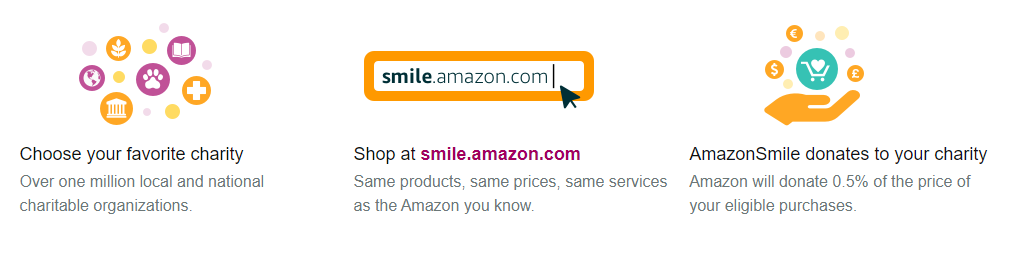 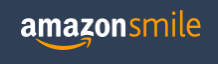 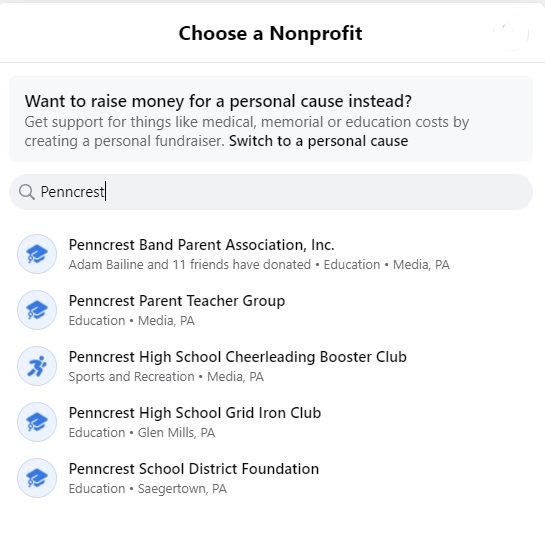 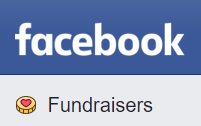 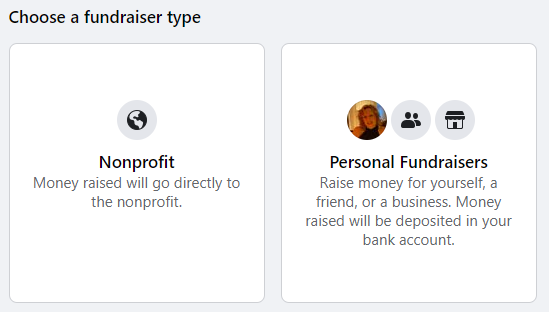 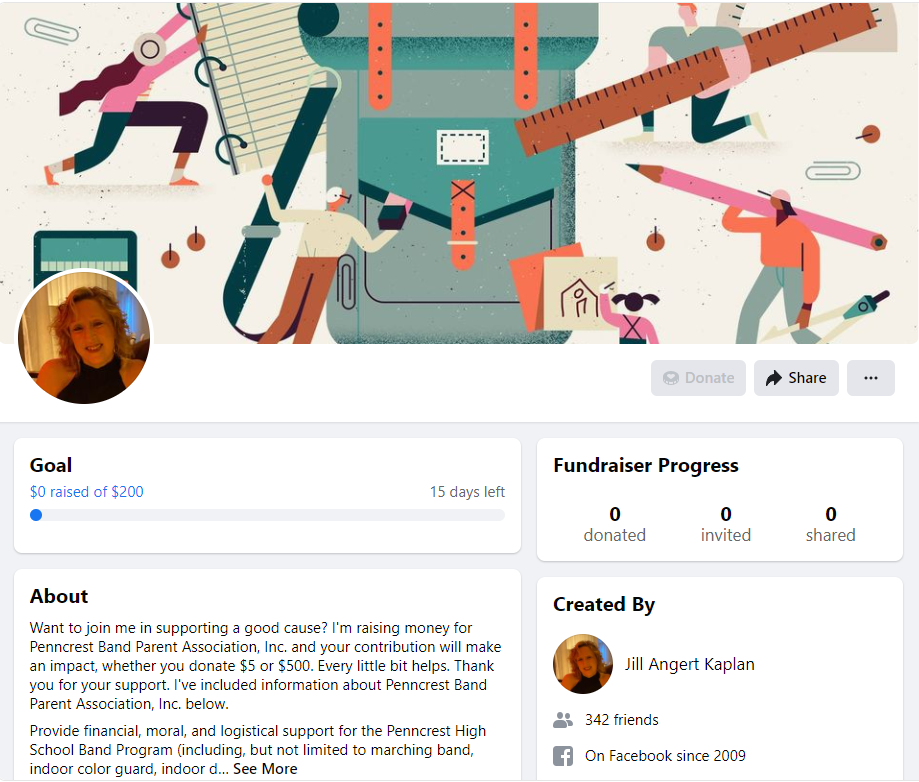